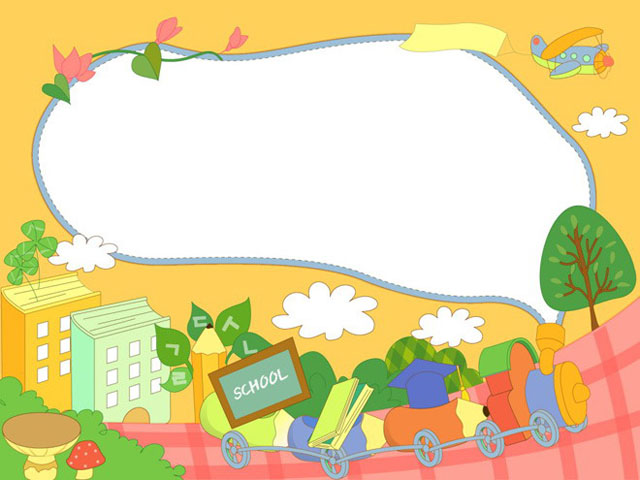 CHÀO MỪNG CÁC CON
ĐẾN VỚI TIẾT HỌC TNXH BÀI 2
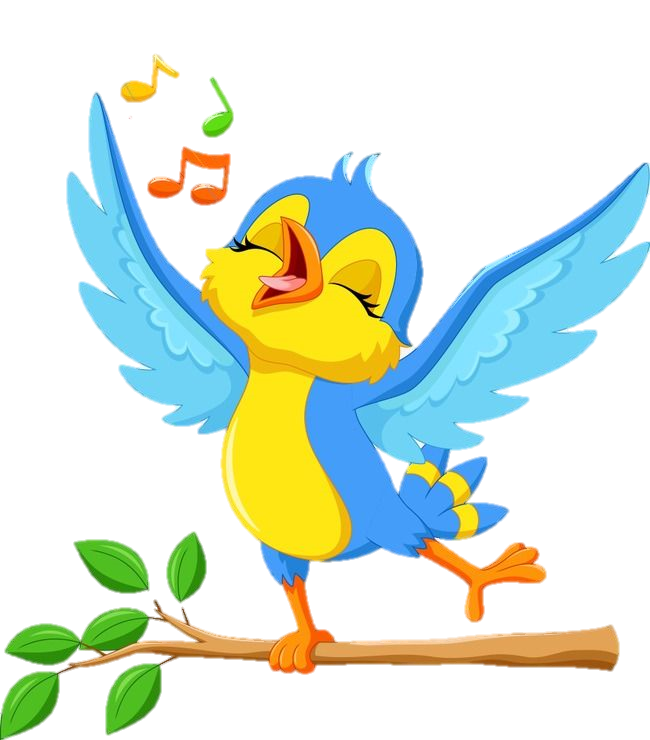 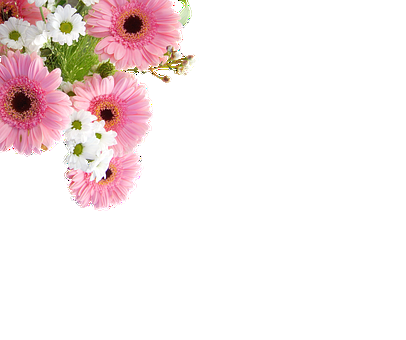 TIẾT 1
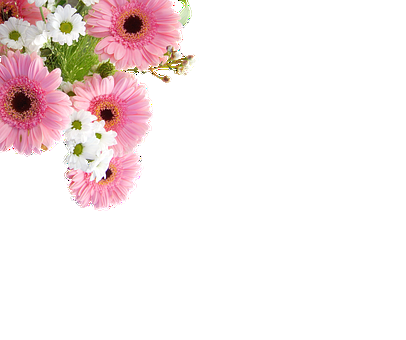 BÀI 2: NGHỀ NGHIỆPHãy cùng tìm hiểu về:* Công việc , nghề nghiệp của những người lớn trong gia đình .* Chia sẻ với các bạn , người than về công việc , nghề nghiệp yêu thích sau này của em   .
HOẠT ĐỘNG 1:  Tìm hiểu về công việc , nghề nghiệp của những người lớn trong gia đình .
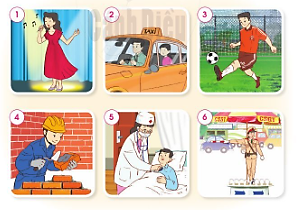 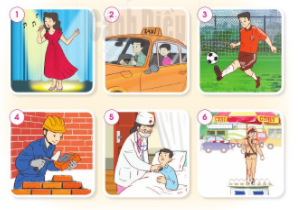 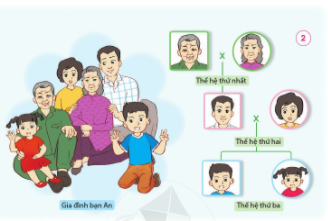 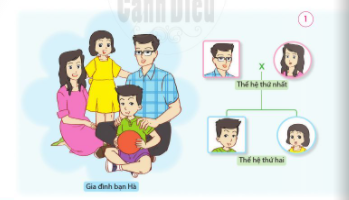 Thảo luận nhóm đôi 

+ Nói tên công việc và nghề nghiệp của những người trong các hình ở trang10 –SGK ?
+ Công việc và nghề nghiệp đó có ý nghĩa gì ?
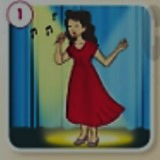 CA SĨ
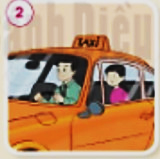 TÀI XẾ
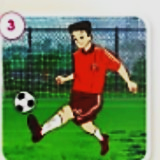 CẦU THỦ
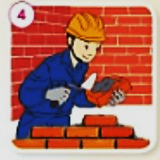 THỢ XÂY
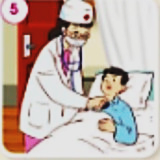 BÁC SĨ
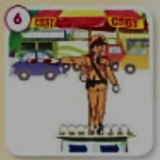 CẢNH SÁT GIAO THÔNG
Hoạt động 2: Đặt được câu hỏi và trả lời
Bước 1: làm việc theo cặp
- Từng cặp HS đặt câu hỏi và trả lời về công việc và nghề nghiệp của những người lớn trong gia đình mình .
Bước 2: Làm việc cả lớp
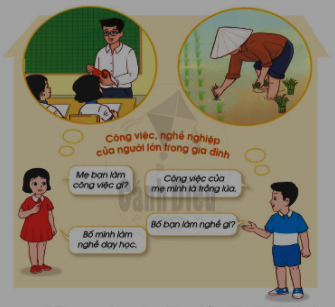 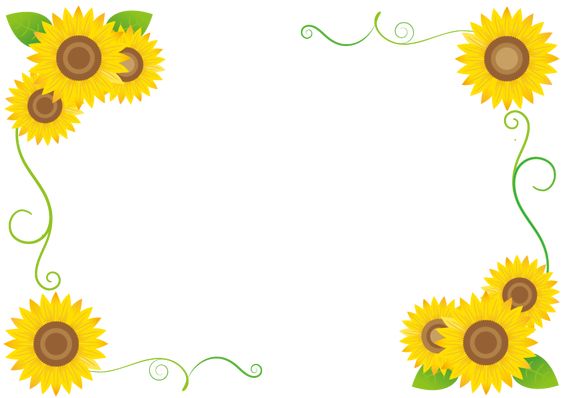 KẾT LUẬN 1 Trong gia đình , người lớn thường có công việc , nghề nghiệp khác nhau .
Bước 3: Làm việc cả lớp
HS chia sẻ với các bạn lớn lên mình thích làm nghề gì ?  Vì sao ?
Kết hợp với việc giới thiệu tranh mình vẽ về nghề mình yêu thích .
DẶN DÒ
Về nhà thu thập thông tin về những công việc , nghề nghiệp có thu nhập , những công việc tình nguyện .